بسم اللة الرحمن الرحيم
مدخل العصر الراشدي
تعريف العصر الراشدي
كانت المدينة المنورة في معظم هذا العهد عاصمة الدولة الإسلامية المتنامية ومركز توجيه الفتوحات ونشر الإسلام في الأمصار، ومركز الحركة السياسية والنشاط الاقتصادي. 
تولى أبو بكر الصديق الخلافة بعد مداولات بين المهاجرين والأنصار جرت في سقيفة بني ساعدة، فبعث جيش أسامة بن زيد الذي أمر رسول الله صلى الله عليه وسلم بتجهيزه قبل وفاته إلى أطراف الشام، وامتنعت بعض القبائل التي لم يتمكن منها الإسلام بعد عن دفع الزكاة وارتدت بعض القبائل وادعى بعض الأفراد النبوة، وجمعوا حولهم أنصارهم، واقتربت قبائل أخرى من المدينة طمعاً ببعض المغانم، واجتهد أبو بكر رضي الله عنه في تثبيت الأمن في المدينة، وقاد بنفسه حملات سريعة لإبعاد الطامعين وتأمين المدينة. 
ولما عاد جيش أسامة بالنصر والغنائم جهز حملات أخرى لتأديب مانعي الزكاة وقتال المرتدين والمتنبئين، وصارت المدينة منطلقاً لحملات نشطة استطاعت أن تعيد الأمن والطمأنينة إلى الجزيرة العربية، ثم تحولت إلى حركة فتوحات في الشام والعراق. وانخرط كثير من أهل المدينة في الجهاد واستشهد عدد كبير منهم معظمهم من حفظة القرآن، فأمر أبو بكر بجمع القرآن في مصحف موحد فجمع. ووردت إلى المدينة الغنائم والسبايا، وأعتق الكثير منهن الإسلام
صور عن العهد الراشدي
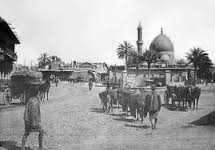 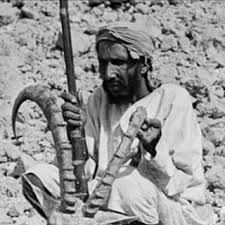 جدول فترات حكم الخلفاء الراشدين
رسم شجري لنسب الخلفاء الرشدين
خريطه لامتداد الدولة الاسلامية
عمل الطالبات 

رهف ربيعان السلمي
وجدان لافي الحربي